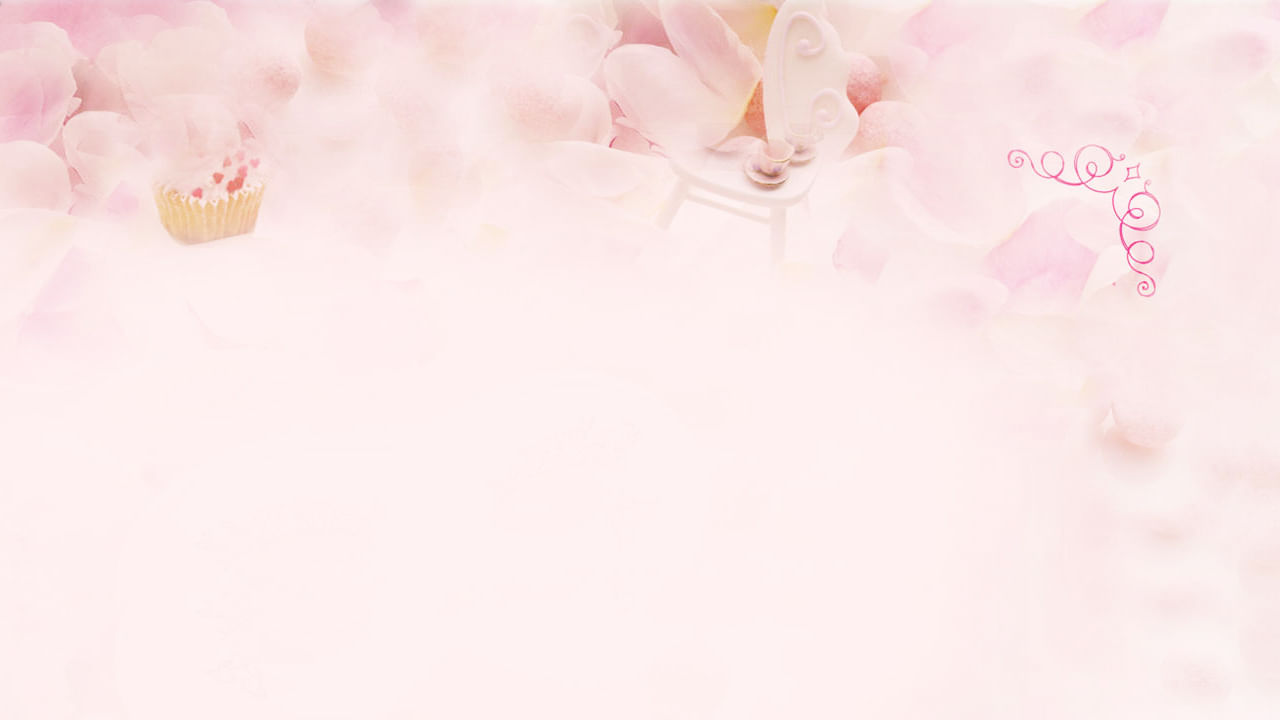 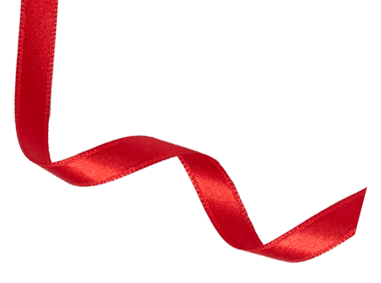 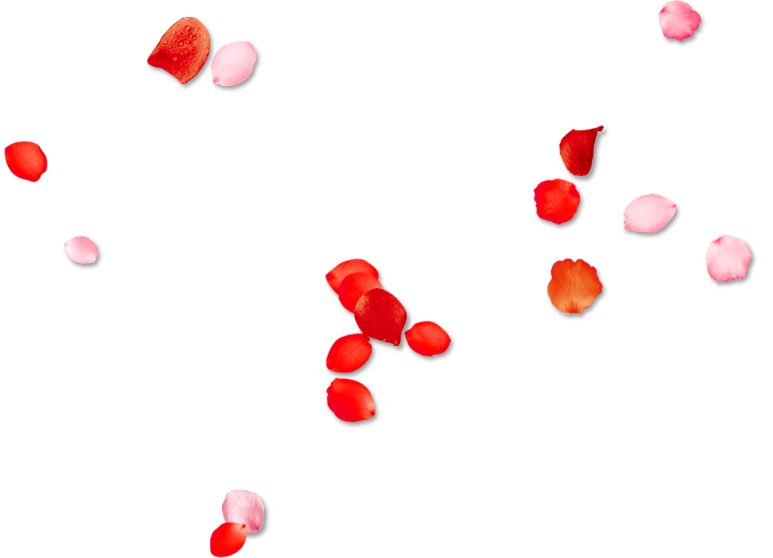 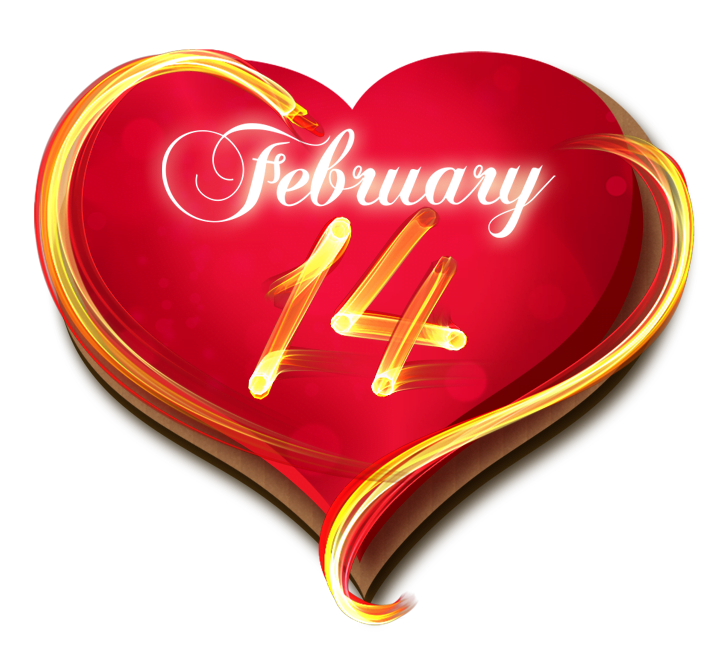 爱
最
一生一世的承诺
执子之手  与子偕老
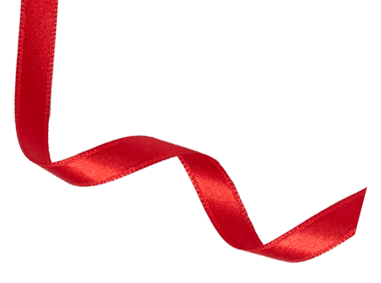 YOUR PROMISE OF LIFE,
TAKING YOUR HAND LIVING TO OLD AGE TOGETHER.
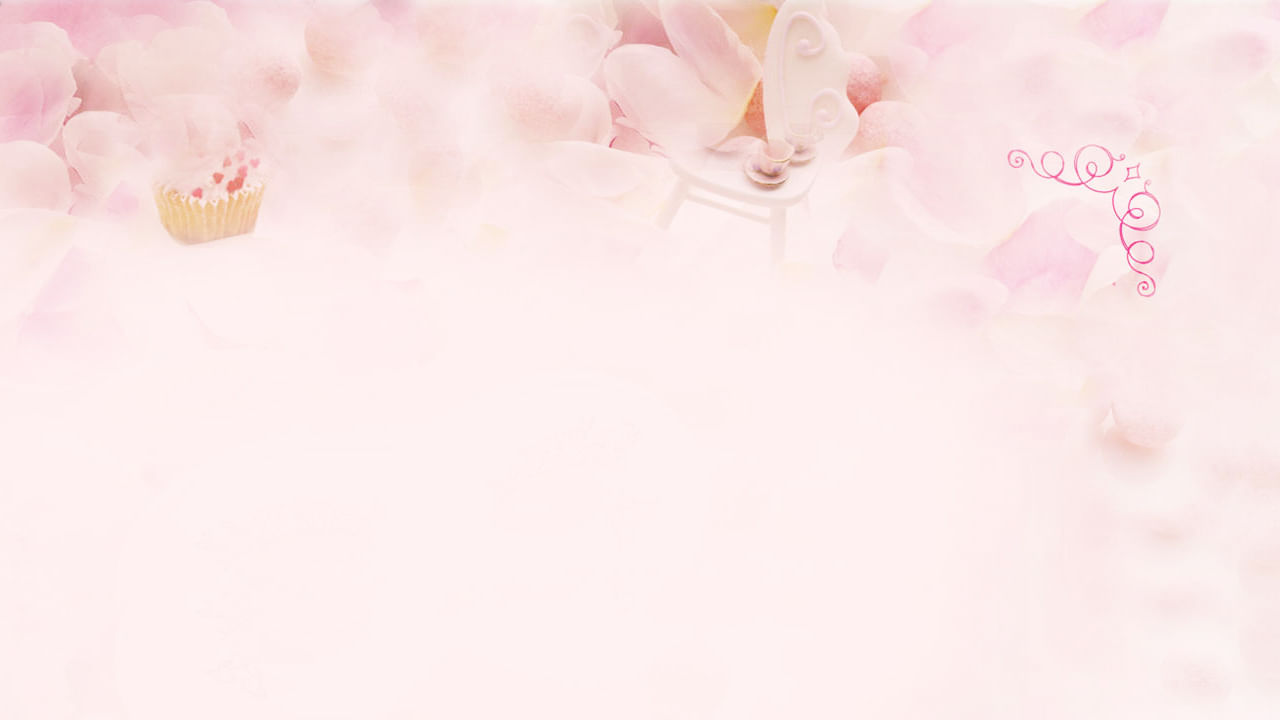 YOUR PROMISE OF LIFE,
GIVE ME YOUR HAND AND SON XIELAO.
爱笑的眼睛
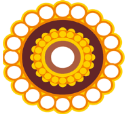 LOVE TO LAUGH EYES
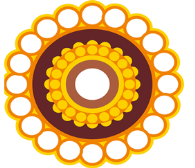 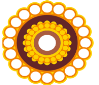 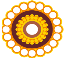 一生一世的承诺
执子之手与子偕老

标题请根据自己的意思去修改，
这里只是示意。
标题请根据自己的意思去修改，
这里只是示意。
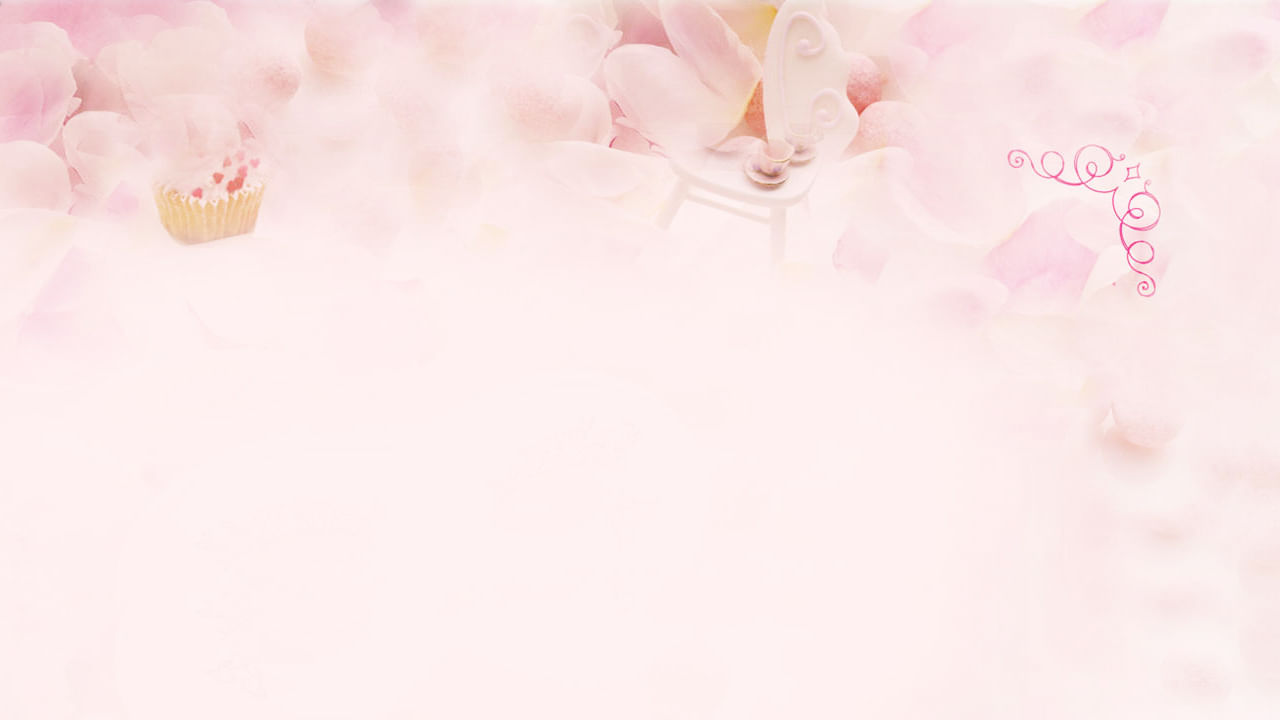 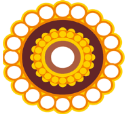 YOUR PROMISE OF LIFE,
GIVE ME YOUR HAND AND SON XIELAO.
爱你的全部
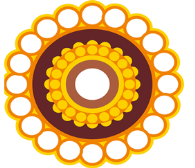 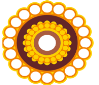 LOVE ALL OF YOU
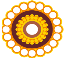 一生一世的承诺
执子之手与子偕老

标题请根据自己的意思去修改，
这里只是示意。
标题请根据自己的意思去修改，
这里只是示意。
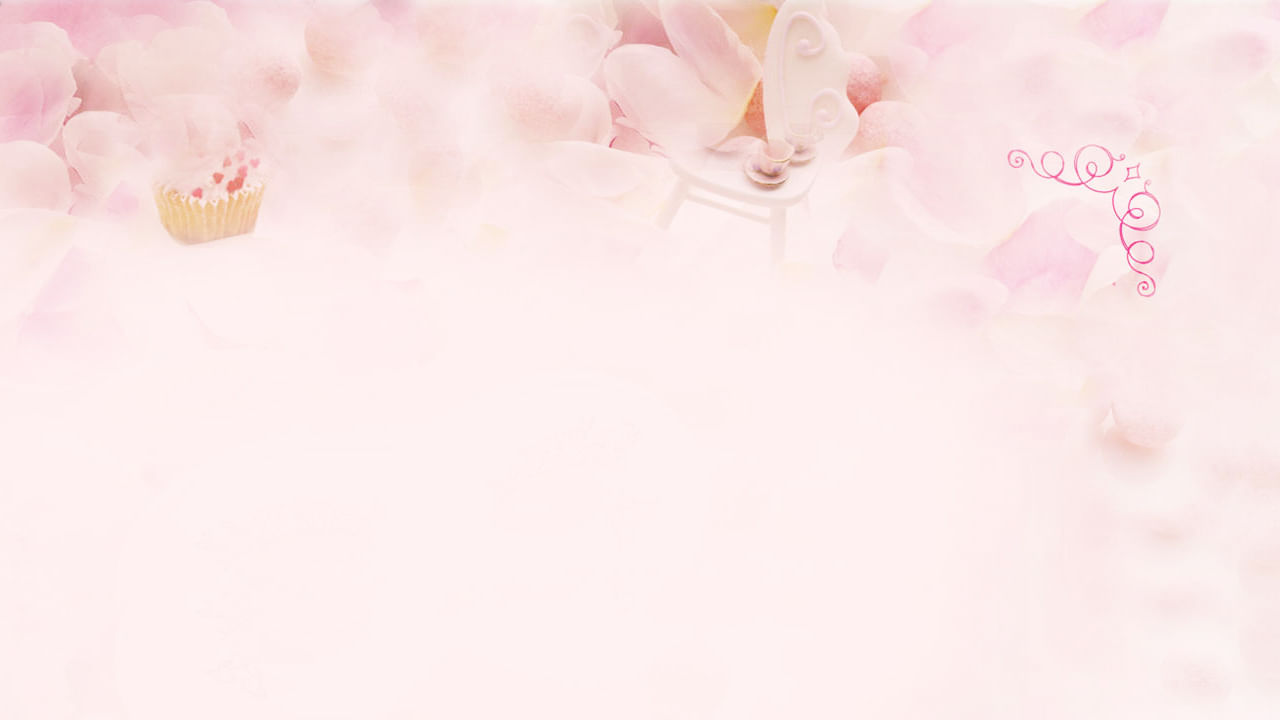 YOUR PROMISE OF LIFE,
GIVE ME YOUR HAND AND SON XIELAO.
一生一世的承诺
执子之手与子偕老

标题请根据自己的意思去修改，
这里只是示意。
标题请根据自己的意思去修改，
这里只是示意。
点滴的爱意
A LITTLE LOVE
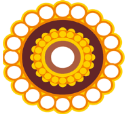 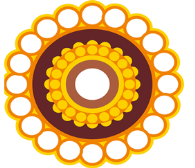 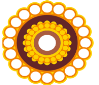 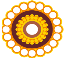 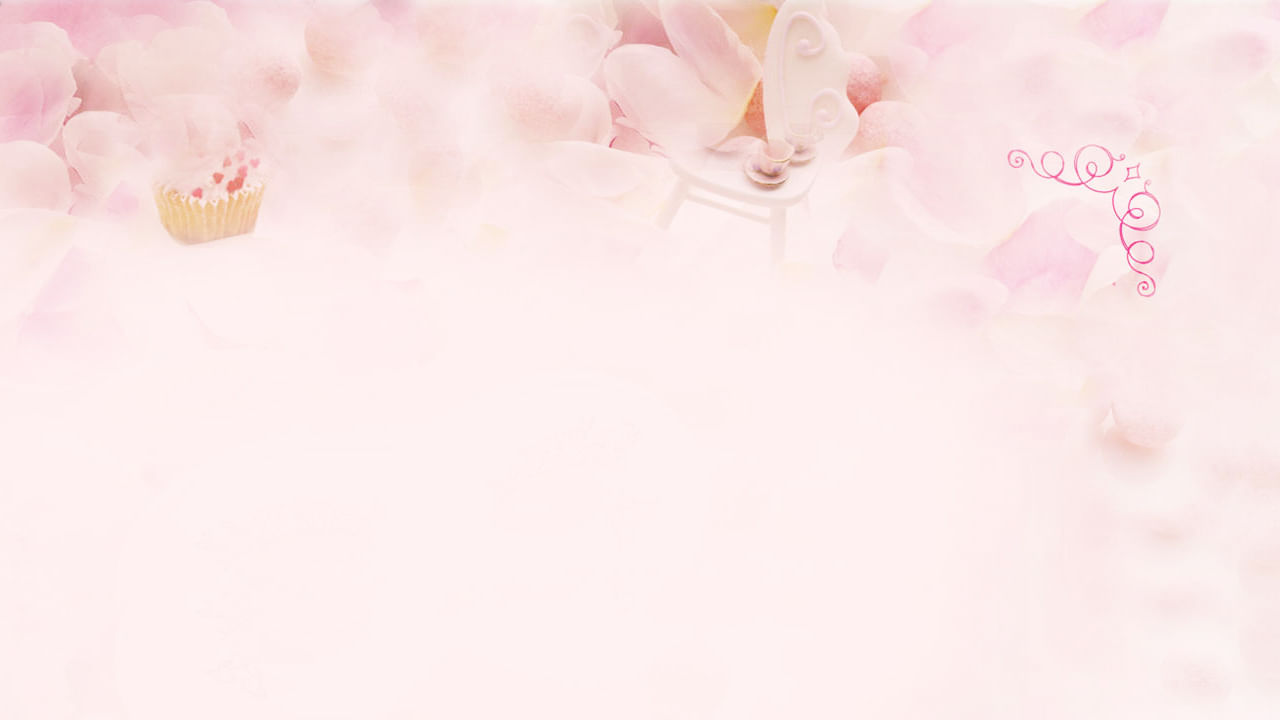 YOUR PROMISE OF LIFE,
GIVE ME YOUR HAND AND SON XIELAO.
你是我全部
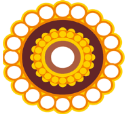 YOU ARE MY ALL
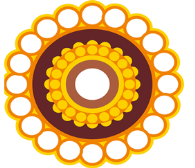 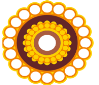 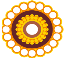 一生一世的承诺
执子之手与子偕老

标题请根据自己的意思去修改，
这里只是示意。
标题请根据自己的意思去修改，
这里只是示意。
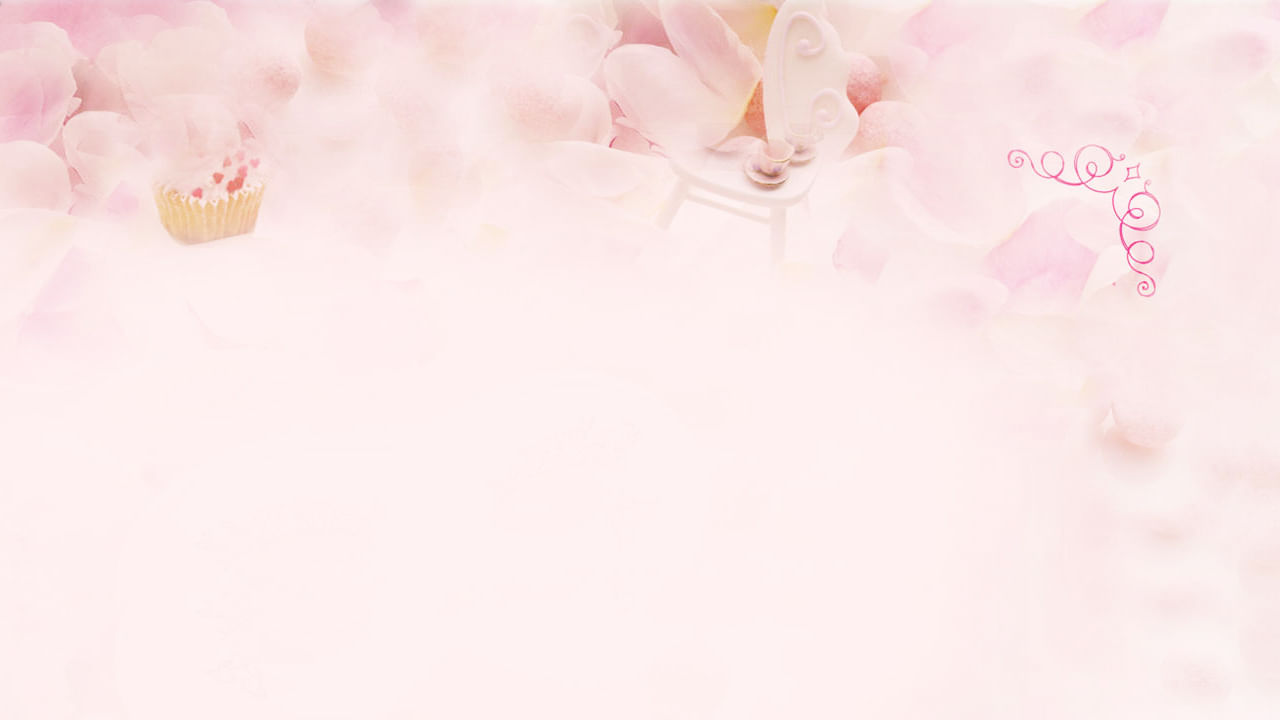 YOUR PROMISE OF LIFE,
GIVE ME YOUR HAND AND SON XIELAO.
你是我最爱
YOU ARE MY FAVORITE
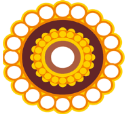 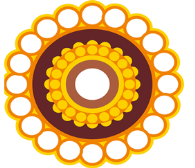 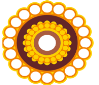 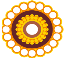 一生一世的承诺
执子之手与子偕老

标题请根据自己的意思去修改，
这里只是示意。
标题请根据自己的意思去修改，
这里只是示意。
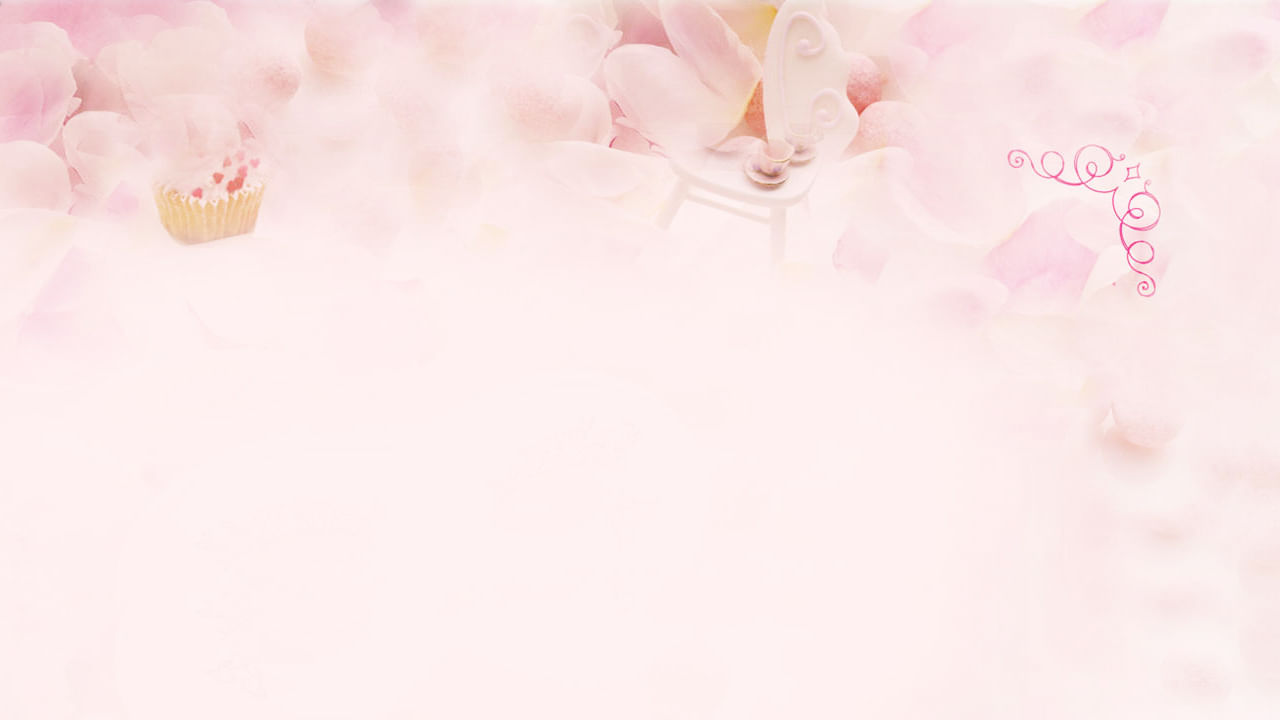 YOUR PROMISE OF LIFE,
GIVE ME YOUR HAND AND SON XIELAO.
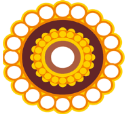 爱你一辈子
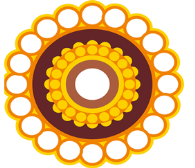 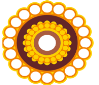 LOVE YOU FOR A LIFETIME
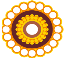 一生一世的承诺
执子之手与子偕老

标题请根据自己的意思去修改，
这里只是示意。
标题请根据自己的意思去修改，
这里只是示意。
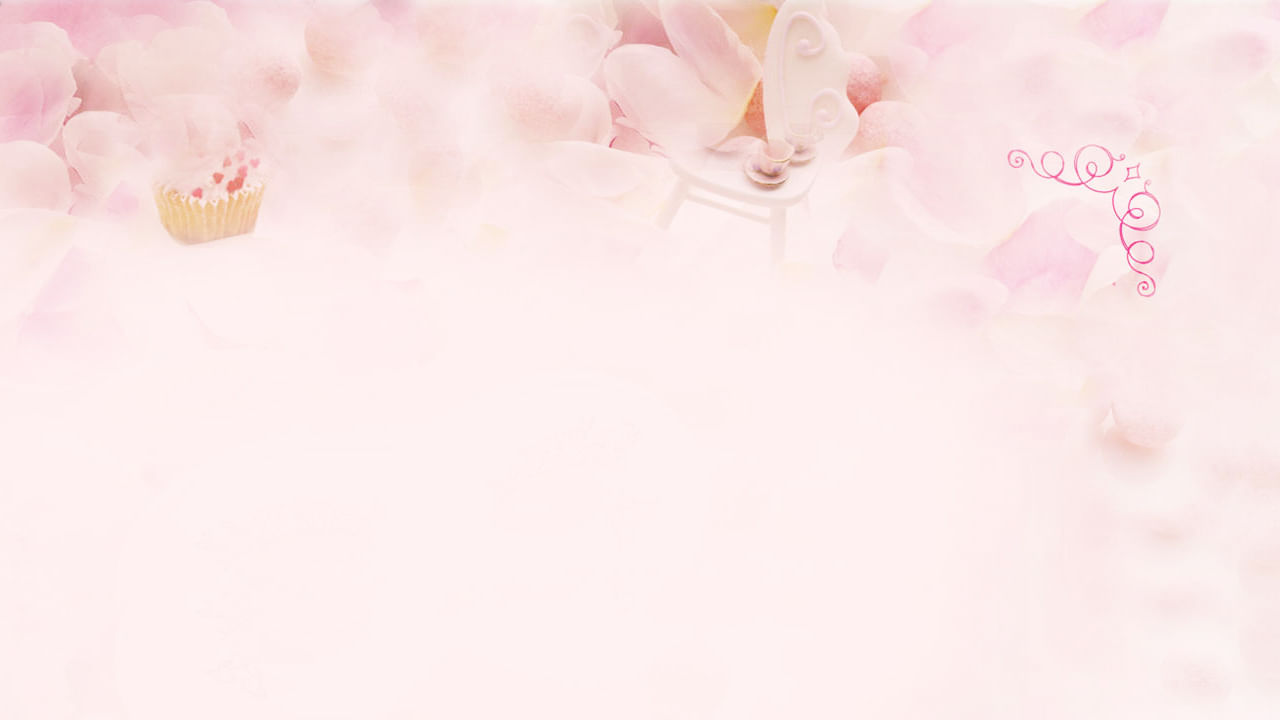 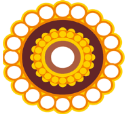 YOUR PROMISE OF LIFE,
GIVE ME YOUR HAND AND SON XIELAO.
爱你的美丽
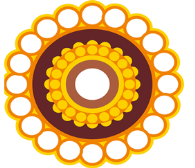 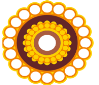 LOVE YOUR BEAUTY
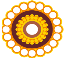 一生一世的承诺
执子之手与子偕老

标题请根据自己的意思去修改，
这里只是示意。
标题请根据自己的意思去修改，
这里只是示意。
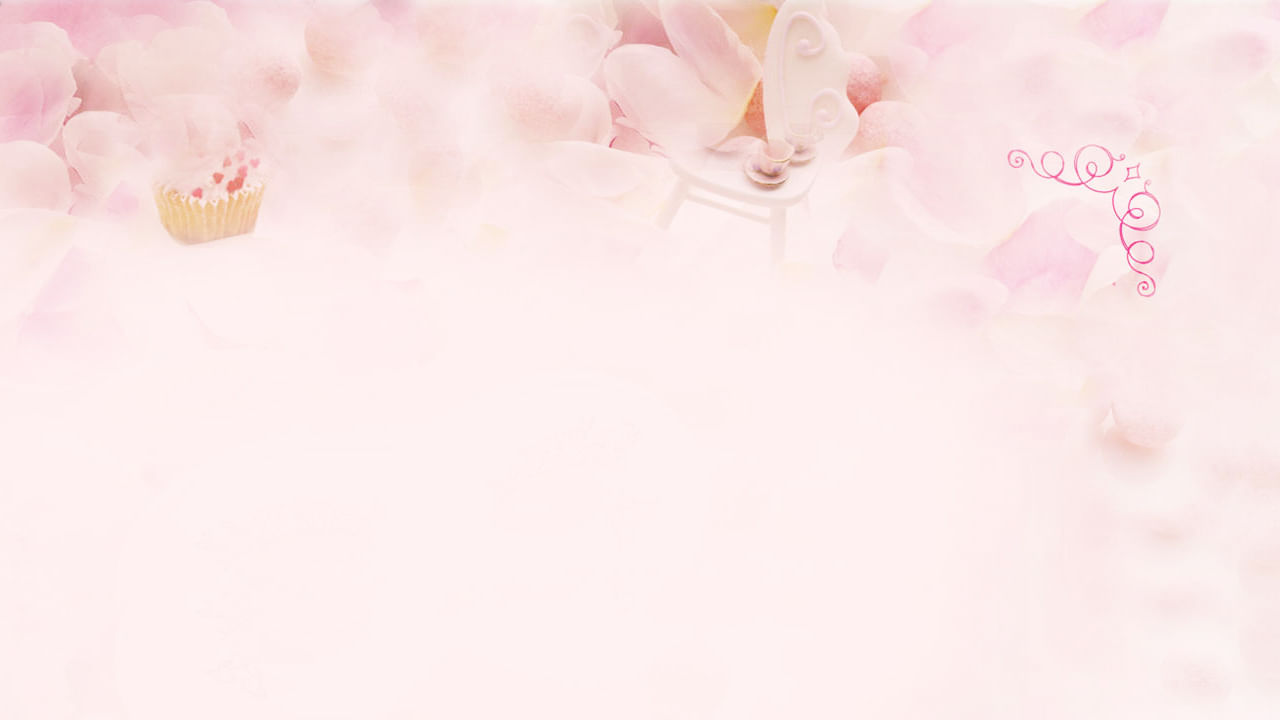 YOUR PROMISE OF LIFE,
GIVE ME YOUR HAND AND SON XIELAO.
爱你的感觉
THE FEELING OF LOVE YOU
一生一世的承诺
执子之手与子偕老

标题请根据自己的意思去修改，
这里只是示意。
标题请根据自己的意思去修改，
这里只是示意。
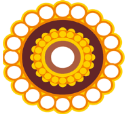 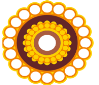 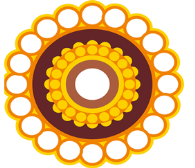 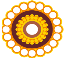 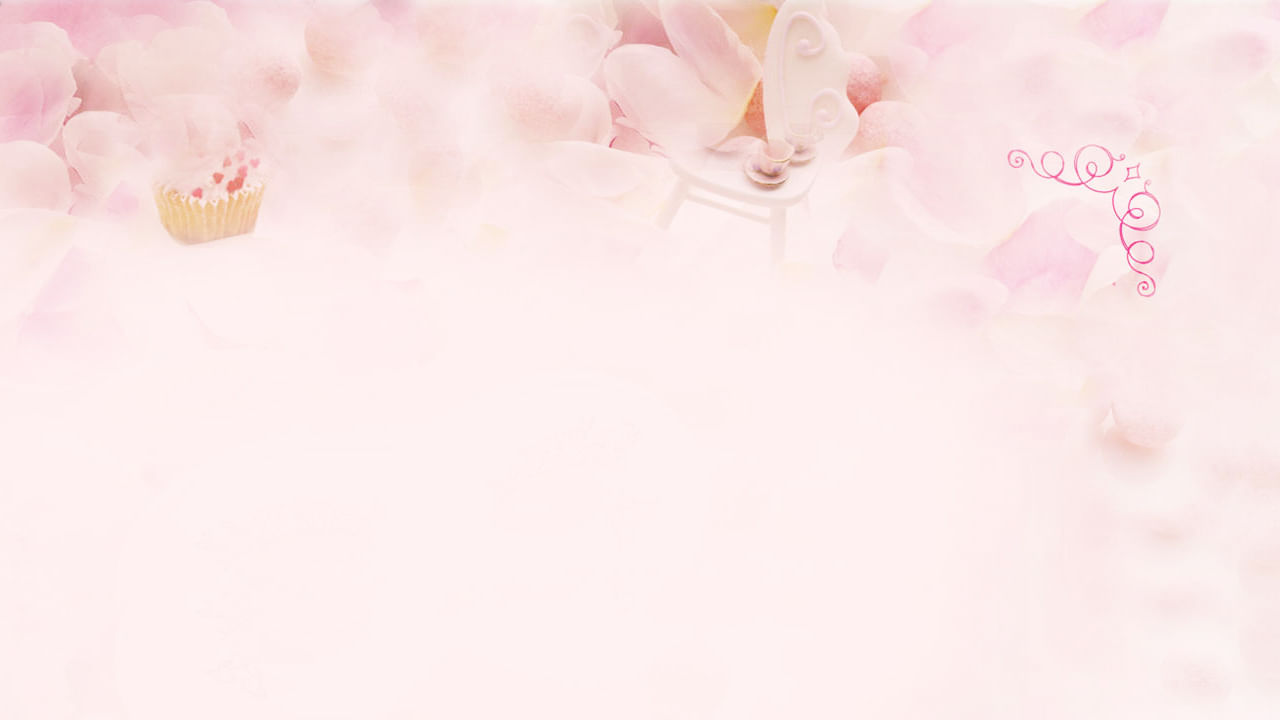 YOUR PROMISE OF LIFE,
GIVE ME YOUR HAND AND SON XIELAO.
你就是最美
YOU ARE THE MOST BEAUTIFUL
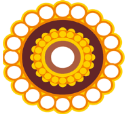 一生一世的承诺
执子之手与子偕老

标题请根据自己的意思去修改，
这里只是示意。
标题请根据自己的意思去修改，
这里只是示意。
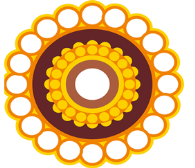 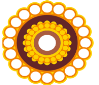 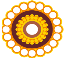 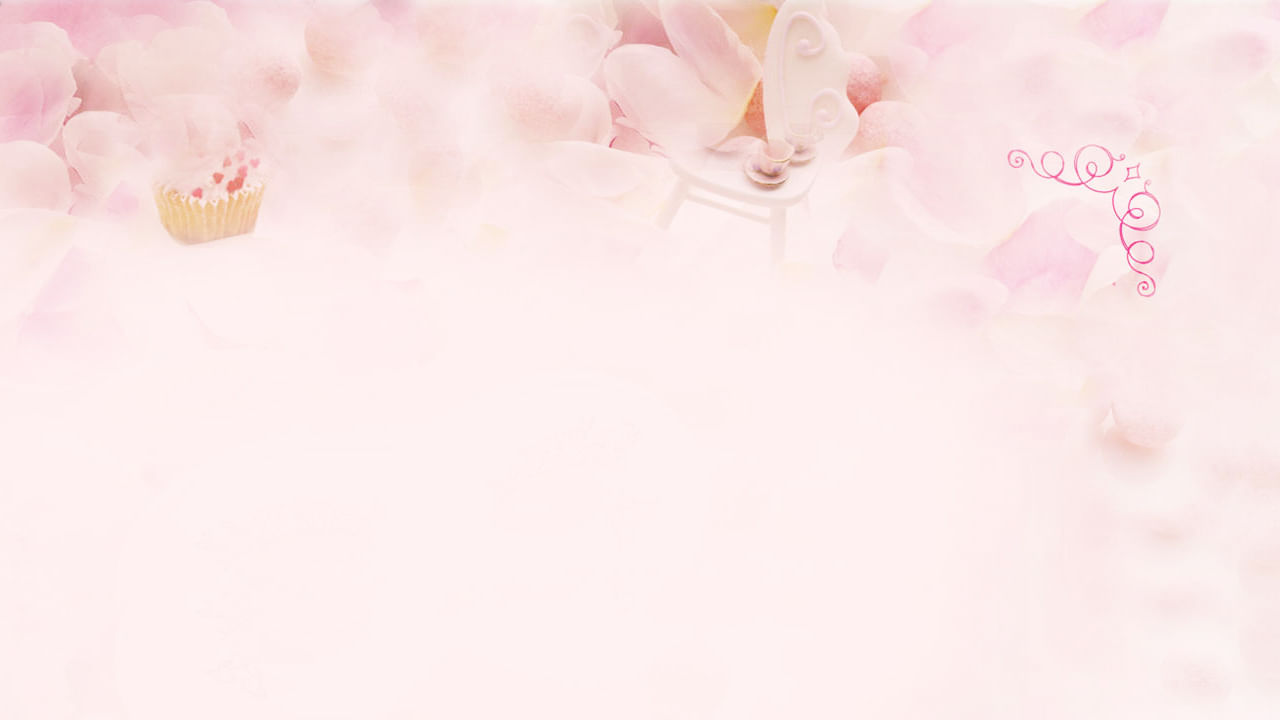 YOUR PROMISE OF LIFE,
GIVE ME YOUR HAND AND SON XIELAO.
我们的未来
OUR FUTURE
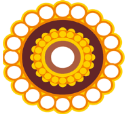 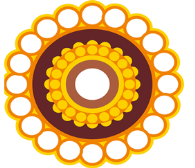 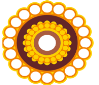 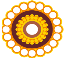 一生一世的承诺
执子之手与子偕老

标题请根据自己的意思去修改，
这里只是示意。
标题请根据自己的意思去修改，
这里只是示意。
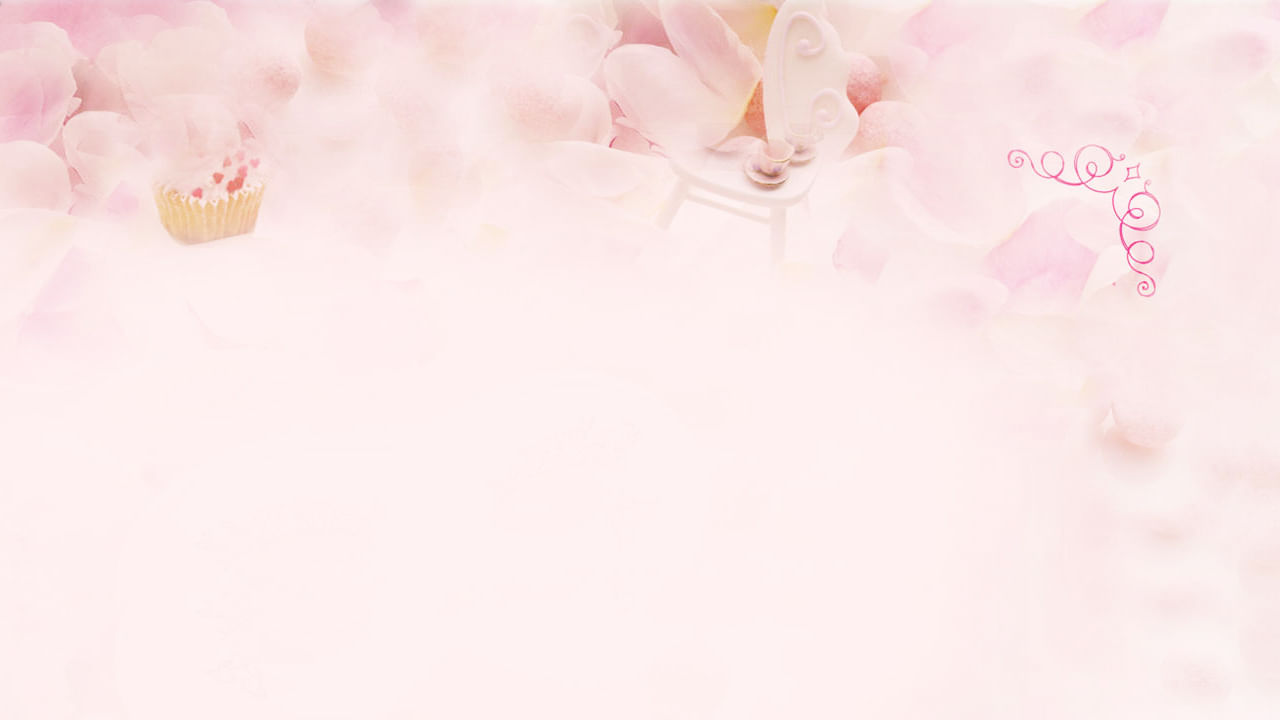 YOUR PROMISE OF LIFE,
GIVE ME YOUR HAND AND SON XIELAO.
一辈子的爱
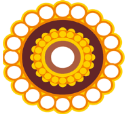 A LIFETIME OF LOVE
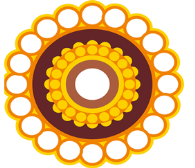 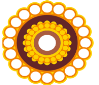 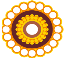 一生一世的承诺
执子之手与子偕老

标题请根据自己的意思去修改，
这里只是示意。
标题请根据自己的意思去修改，
这里只是示意。
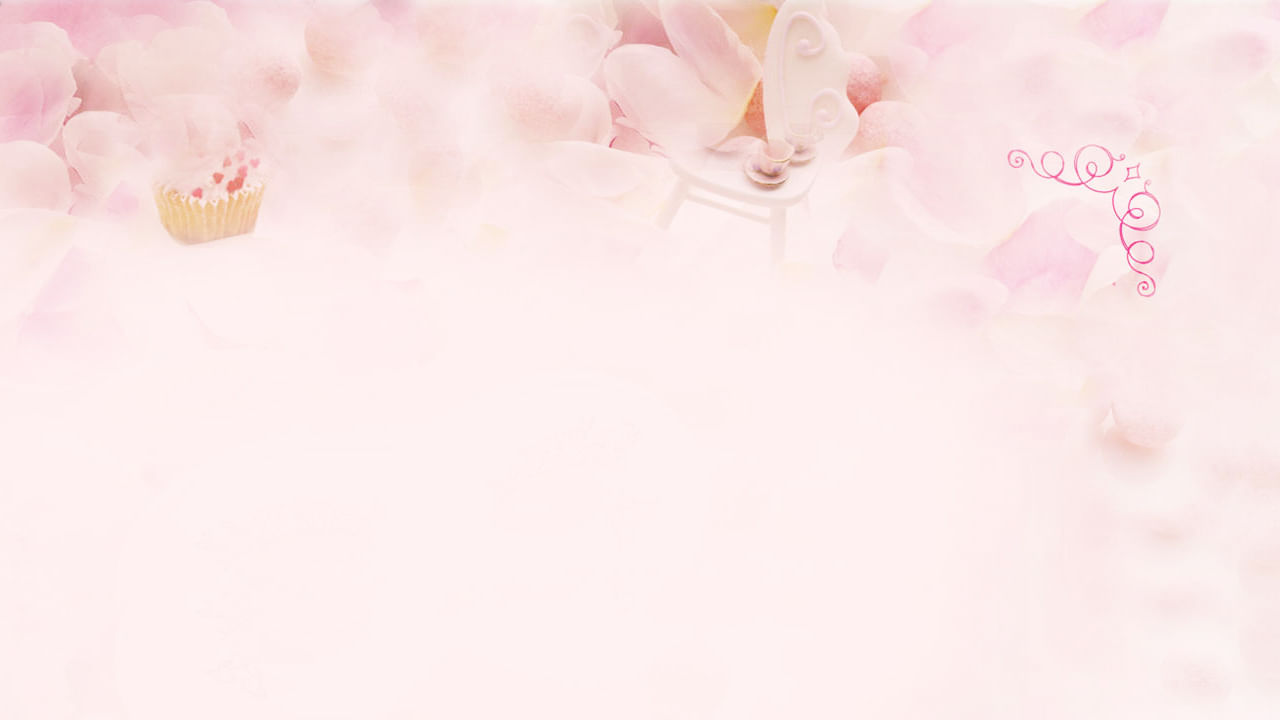 YOUR PROMISE OF LIFE,
GIVE ME YOUR HAND AND SON XIELAO.
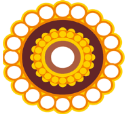 美好的回忆
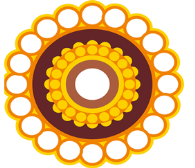 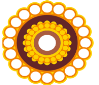 BEAUTIFUL MEMORIES
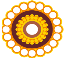 一生一世的承诺
执子之手与子偕老

标题请根据自己的意思去修改，
这里只是示意。
标题请根据自己的意思去修改，
这里只是示意。
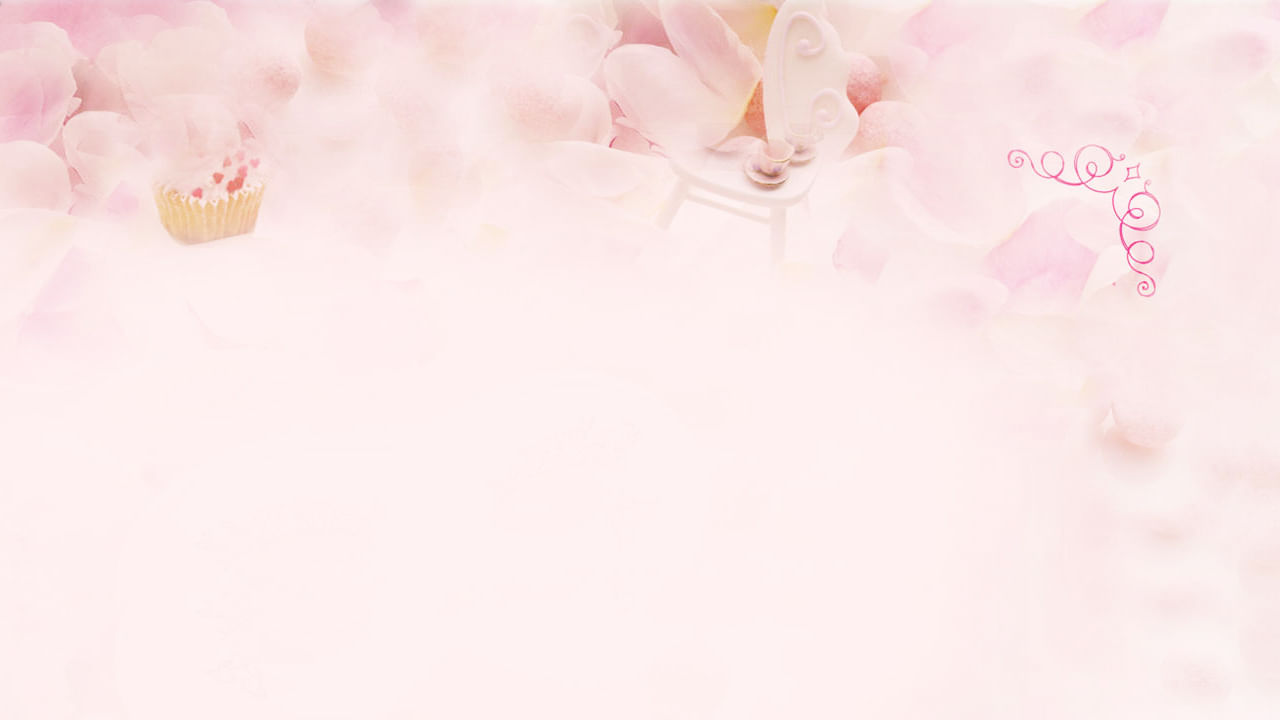 YOUR PROMISE OF LIFE,
GIVE ME YOUR HAND AND SON XIELAO.
最美的爱情
THE MOST BEAUTIFUL LOVE
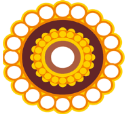 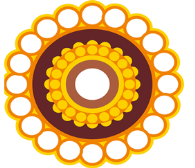 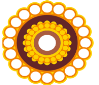 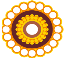 一生一世的承诺
执子之手与子偕老

标题请根据自己的意思去修改，
这里只是示意。
标题请根据自己的意思去修改，
这里只是示意。
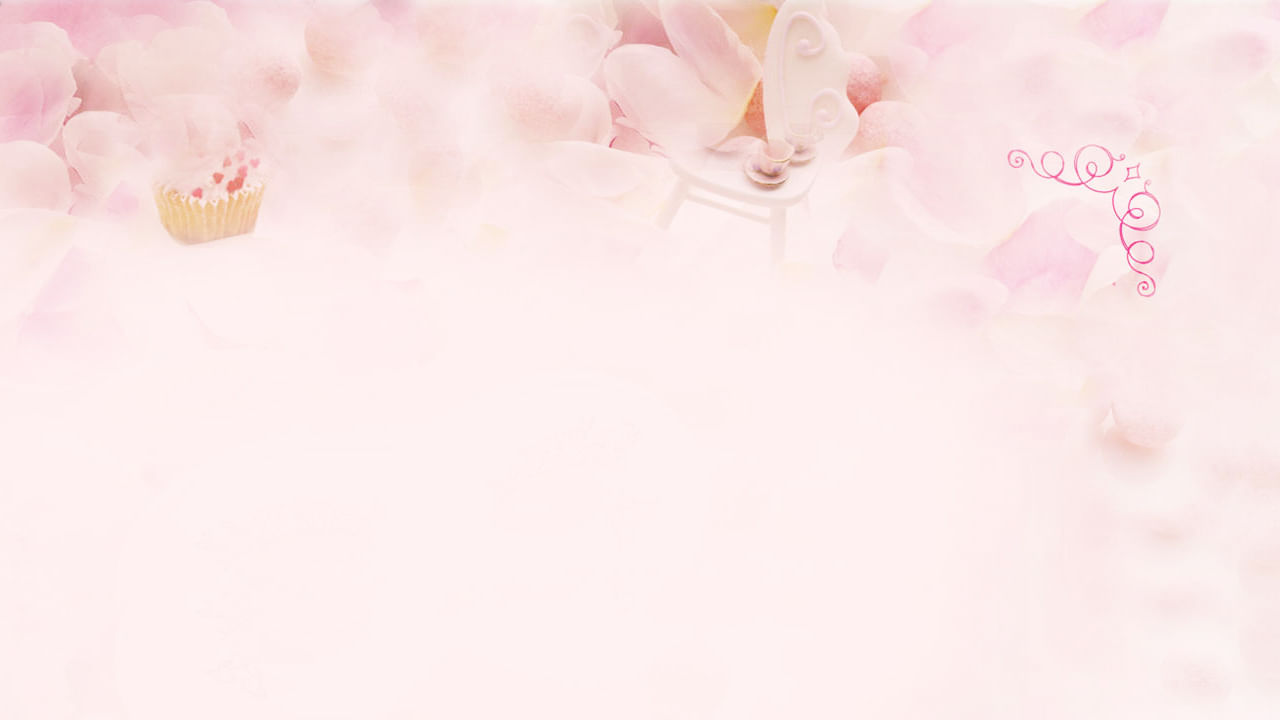 YOUR PROMISE OF LIFE,
GIVE ME YOUR HAND AND SON XIELAO.
爱上你的眉
FALLING IN LOVE WITH YOUR EYEBROW
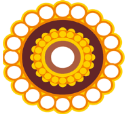 一生一世的承诺
执子之手与子偕老

标题请根据自己的意思去修改，
这里只是示意。
标题请根据自己的意思去修改，
这里只是示意。
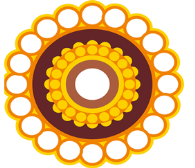 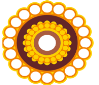 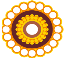 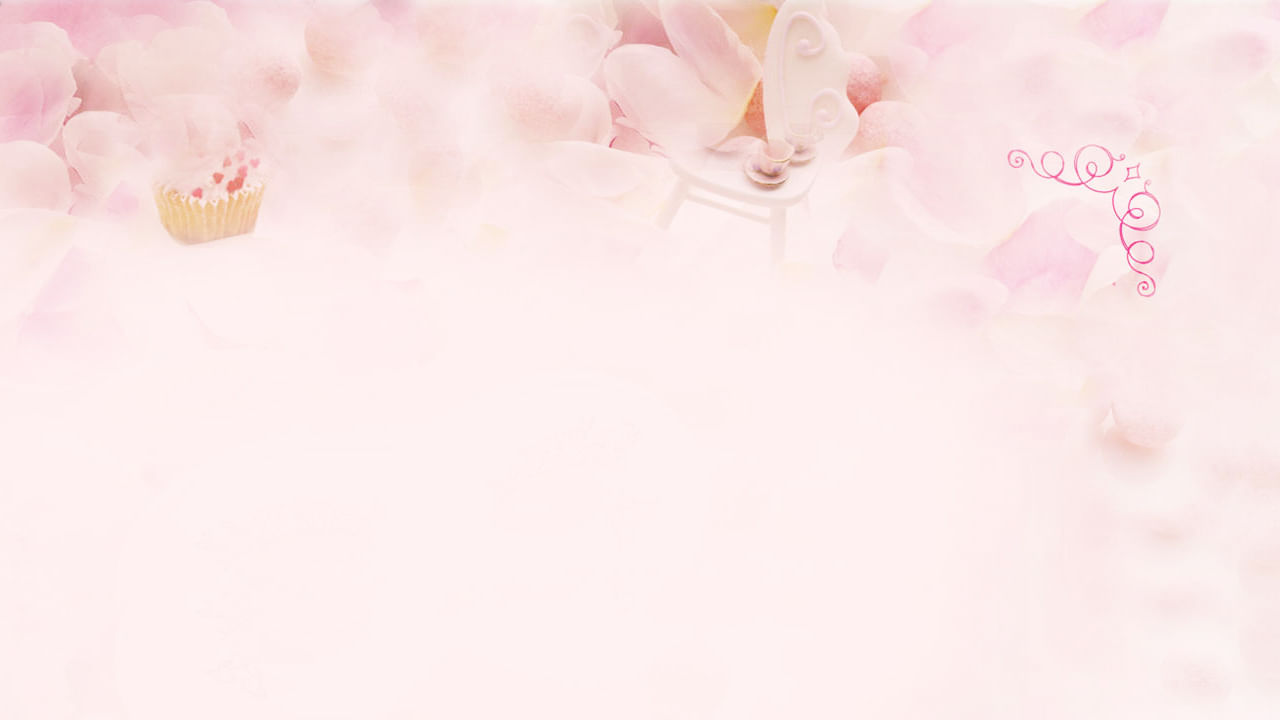 YOUR PROMISE OF LIFE,
GIVE ME YOUR HAND AND SON XIELAO.
有你的回忆
HAVE YOUR MEMORIES
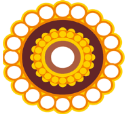 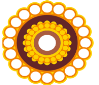 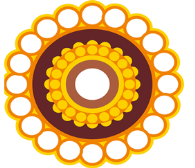 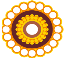 一生一世的承诺
执子之手与子偕老

标题请根据自己的意思去修改，
这里只是示意。
标题请根据自己的意思去修改，
这里只是示意。
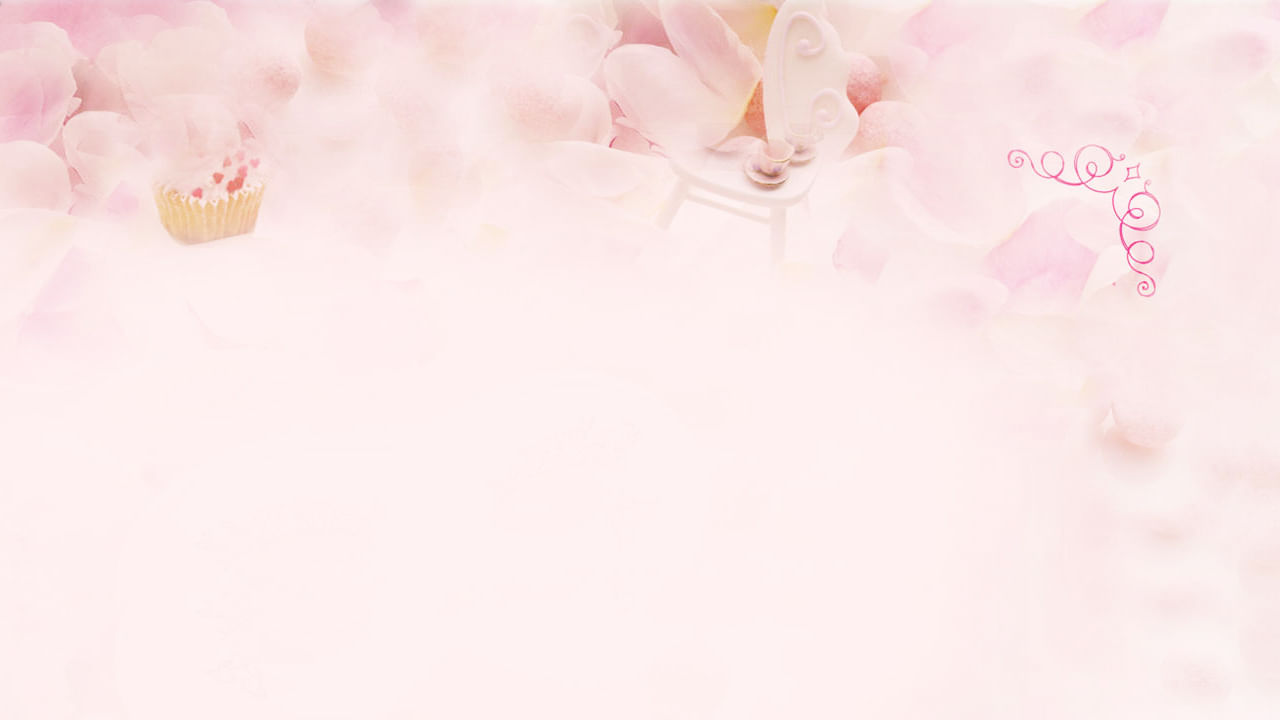 YOUR PROMISE OF LIFE,
GIVE ME YOUR HAND AND SON XIELAO.
爱你的发梢
LOVE YOUR HAIR
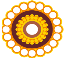 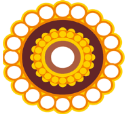 一生一世的承诺
执子之手与子偕老

标题请根据自己的意思去修改，
这里只是示意。
标题请根据自己的意思去修改，
这里只是示意。
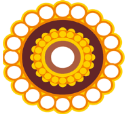 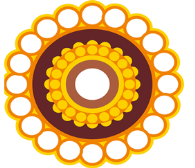 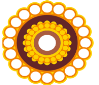 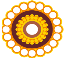 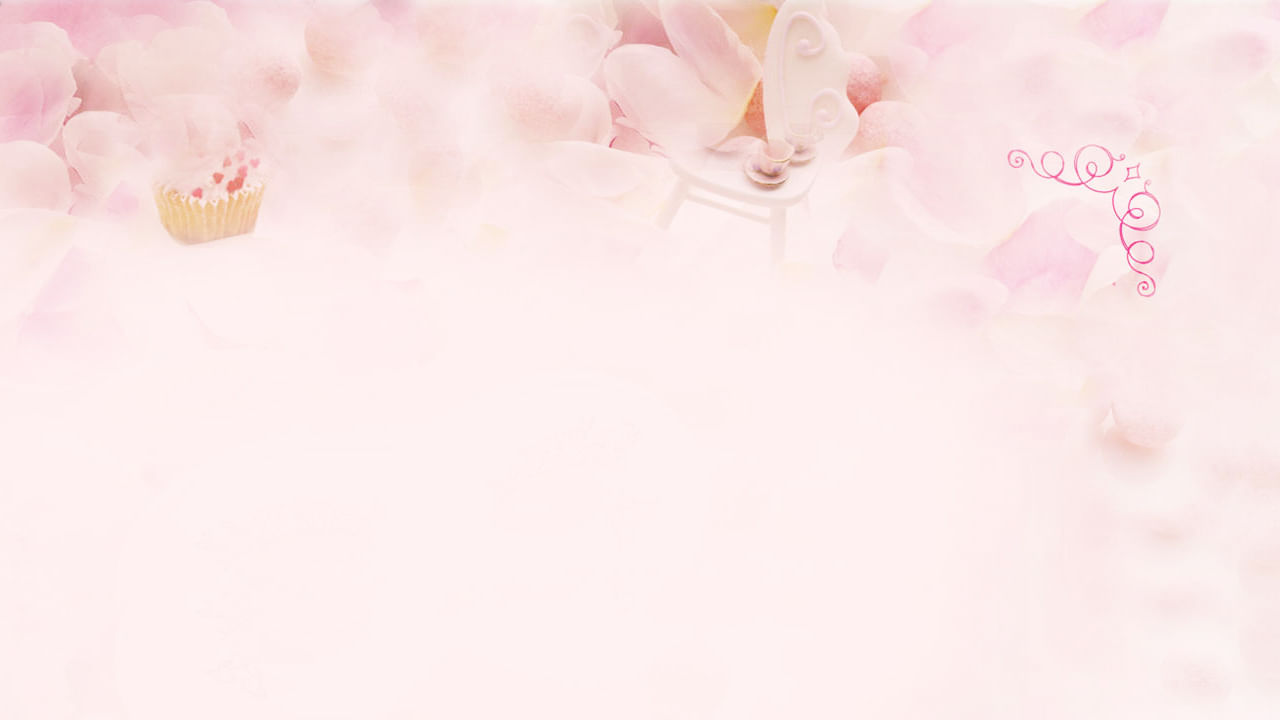 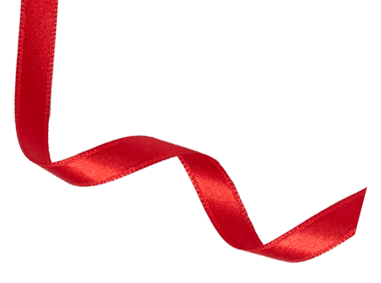 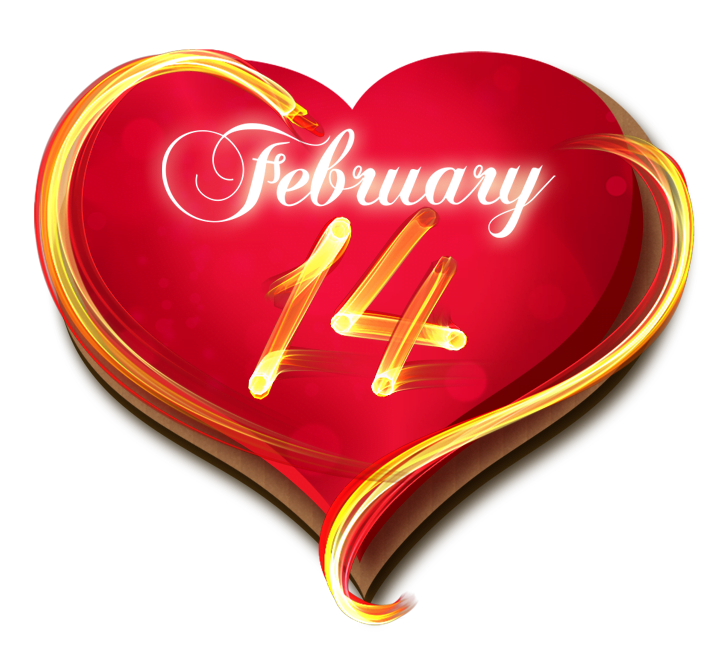 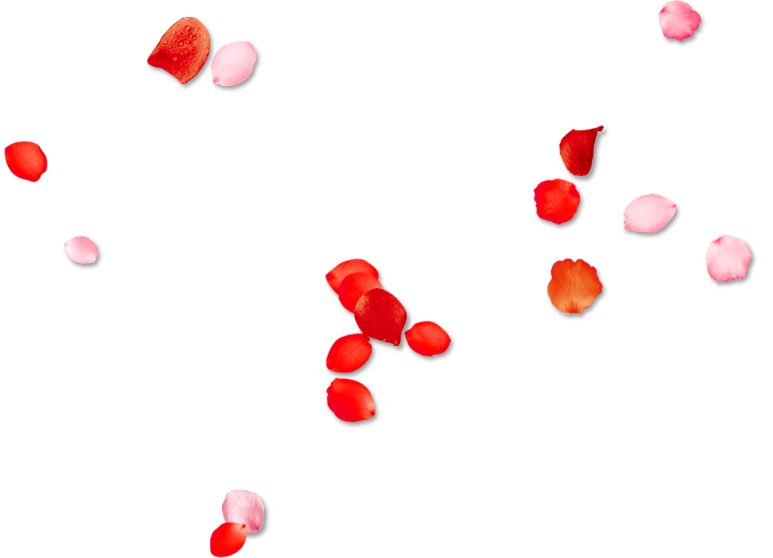 相
你
与
聚
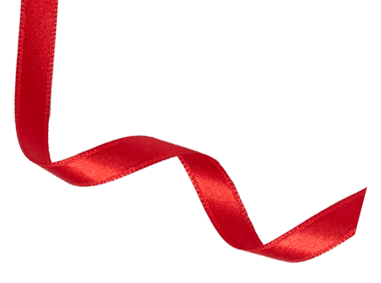